Kistenaufdruck
25.04.2018
Größe der Rechtecke nicht ändern, passen genau auf die Vorderseite der KisteDiese Folie ausdrucken und mit selbstklebender Folie auf den kurzen Seiten der Kiste aufkleben.
Thema: Atombau
3 Briefe
10 rote Holzkugeln
30 blaue Holzkugeln
6 Acryl-Kugeln in verschiedenen Größen
500g rote Knetmasse
Abs:
Eure
Klassen-
Kameraden



An
Die Klasse 8a
Realschulplatz 1
D- 12345 Schulstadt
Chemie
Olympiade
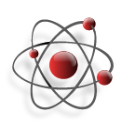 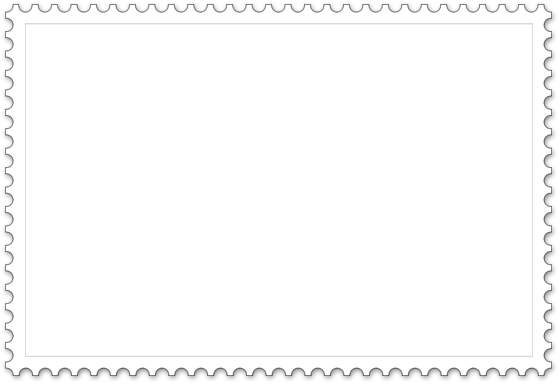